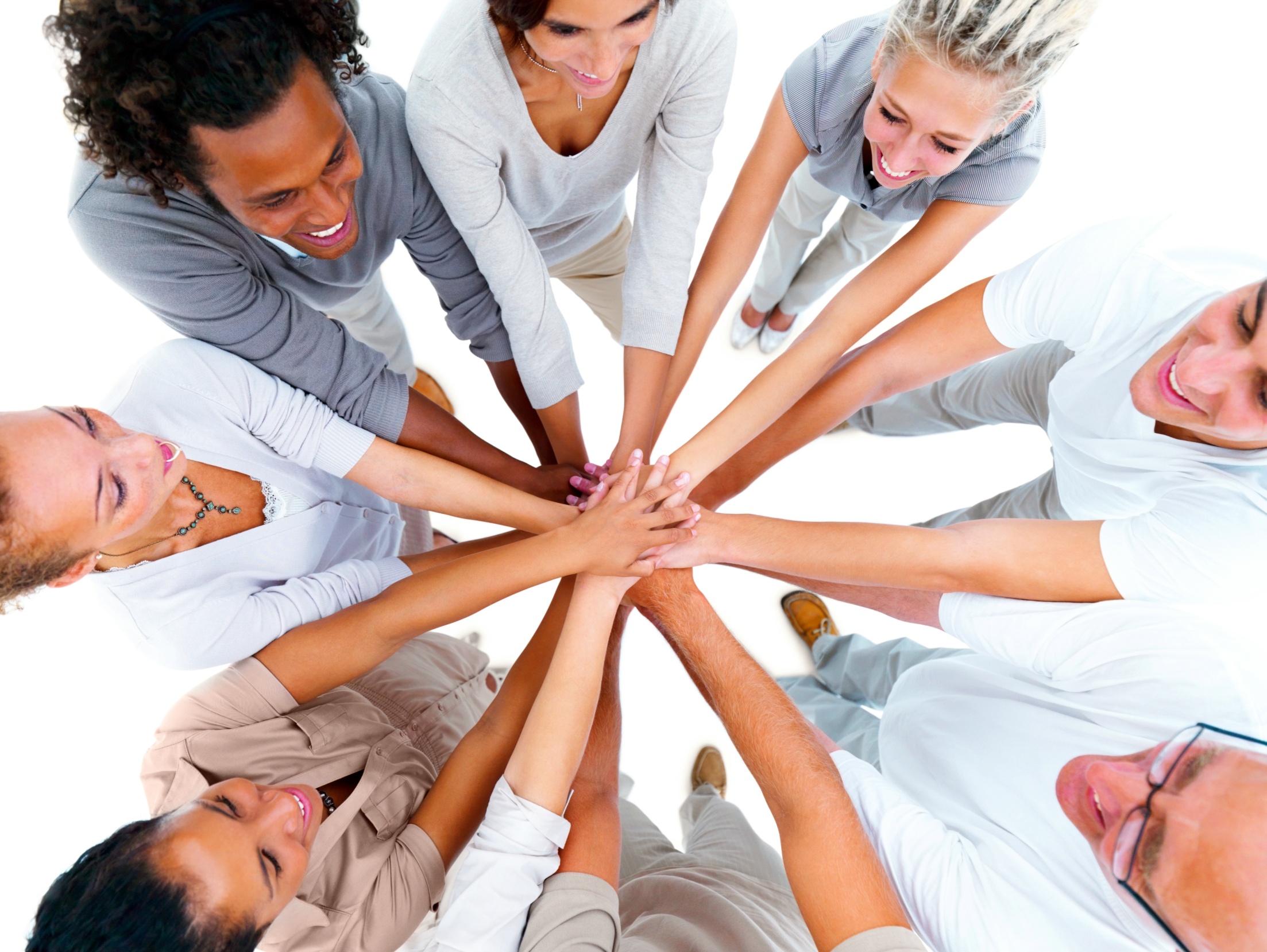 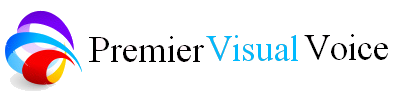 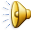 PROVIDING COMMUNICATION ACCESS AROUND THE GLOBE
P
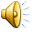 What We Do
Remote, Real-Time CART and  
   Captioning  Services

Video Captioning

Transcription (Legal, Medical, General)

Language Translation (Spanish, French, Portuguese)
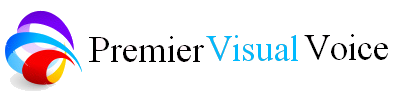 Your Logo
What Is CART?
Communication Access Real-time Translation (CART) is used to facilitate communication access through live streaming of text
Provides speech-to-text translation at live event
Requires no specialized equipment or expensive accommodations
Provides individuals with the ability to participate in the class or event
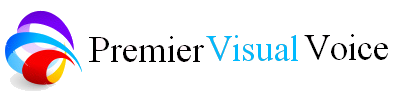 Thank you for taking time to consider Premier Visual Voice for all your captioning needs.

For more information or to schedule a demonstration please contact:
Margaret Downs, CEO
Premier Visual Voice
Premiervisualvoice.com
216-246-9477
margaretdowns@premiervisualvoice.com
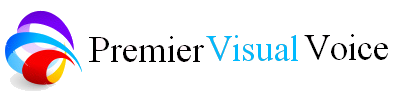